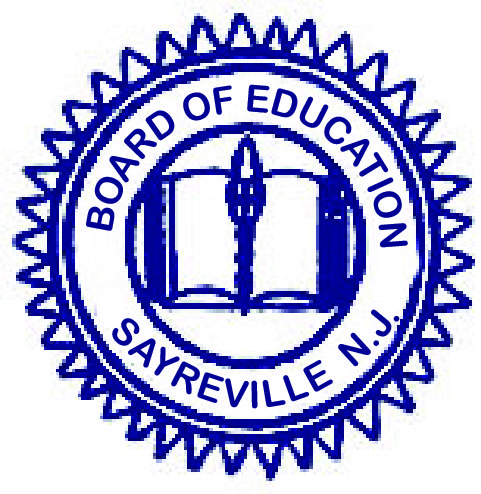 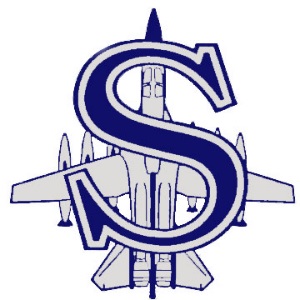 Sayreville Public SchoolsVision 2030
2015-2016
Technology Budget Justification
2015-2016 Budget
The Technology Department comprised the budget to be built around the needs of the students, staff, and schools.
The budget reflects a move toward a clientless, cloud based environment that will encompass a 21st century environment
The goals of the technology budget are to provide all district stakeholders with a reliable, highly available, and sustainable technology environment that supports the curricular and business processes of the district
The budget is based on submittals made by Central Office Administration, Directors, Principals, and Supervisors. 
The budget seeks to address the needs of our stakeholders so that they may afford our students with the best possible delivery of curriculum and instruction in a fiscally responsible manner.
New Technology Accounts Summary
Purchased Services Guidance11-000-218-390-91
Purchased Services Special Education11-000-219-592-91
Purchased Services Curriculum11-000-221-320-91
Purchased Services Central Office11-000-230-340-91
Purchased Services Central Office (Business)11-000-251-340-91
Technology Fund 11 Accounts Summary
Professional Services11-000-252-320-91
Purchased Technical Services11-000-252-340-91
Supplies11-000-252-600-91
Technology Licenses/Software11-190-100-320-91
Gen Supply/Technology11-190-100-610-91
Technology Fund 12 Accounts Summary
Tech Plan/Instr Eq12-000-100-731-91
Tech Plan Non-Instr12-000-100-732-91
Lease Accounts Summary
Lease Payment11-190-100-440-91
Total Technology Accounts Summary
Recommendation to Upgrade Phone System